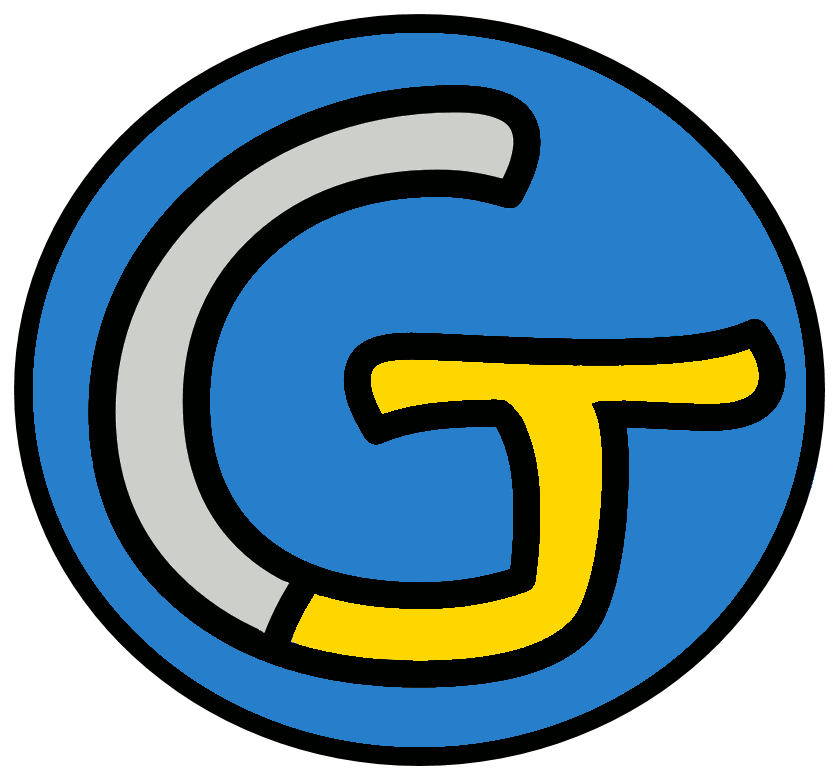 Mathématiques – Numération
Les grands nombres
 La valeur des chiffres dans le nombre
Quand on écrit un nombre, on utilise des chiffres.
Dans un nombre, chaque chiffre a une valeur.
Cette valeur dépend de la place du chiffre dans le nombre.
Prenons un exemple avec 	2 500 340
Plaçons-le dans un tableau.
Prenons un exemple avec 	2 500 340
Plaçons-le dans un tableau.
Observons le premier chiffre.
Prenons un exemple avec 	2 500 340
Plaçons-le dans un tableau.
Le chiffre 2 correspond à 2 unités de millions.
Prenons un exemple avec 	2 500 340
Plaçons-le dans un tableau.
Le chiffre 2 correspond à 2 unités de millions.
Le chiffre 5 correspond à
5 centaines de mille.
Le chiffre 3 correspond à
3 centaines des unités simples.
Le chiffre 4 correspond à
4 dizaines des unités simples.
Voyons si vous avez bien compris avec quelques exemples...
36 205 040
Le chiffre 3 correspond à
3 dizaines de millions.
Le chiffre 6 correspond à
6 unités de millions.
Le chiffre 2 correspond à
2 centaines de mille.
Le chiffre 5 correspond à
5 unités de mille.
Le chiffre 4 correspond à
4 dizaines des unités simples.
4 581 008
Le chiffre 4 correspond à
4 unités de millions.
Le chiffre 5 correspond à
5 centaines de mille.
Le chiffre 8 correspond à
8 dizaines de mille.
Le chiffre 1 correspond à
1 unité de mille.
Le chiffre 8 correspond à
8 unités des unités simples.
Sans tableau cette fois-ci...
70 521 003
Le chiffre 7 correspond à
7 dizaines de millions.
Le chiffre 5 correspond à
5 centaines de mille.
Le chiffre 2 correspond à
2 dizaines de mille.
Le chiffre 1 correspond à
1 unités de mille.
Le chiffre 3 correspond à
3 unités des unités simples.
4 050 300 020
Le chiffre 4 correspond à
4 unités de milliards.
Le chiffre 5 correspond à
5 dizaines de millions.
Le chiffre 3 correspond à
3 centaines de mille.
Le chiffre 2 correspond à
2 dizaines des unités simples.
En résumé...
Pour connaître la valeur d’un chiffre dans le nombre, il suffit de regarder dans quelle colonne du tableau de numération il se trouve !